How to take the
Univariety Career Test?
A Step by Step Guide
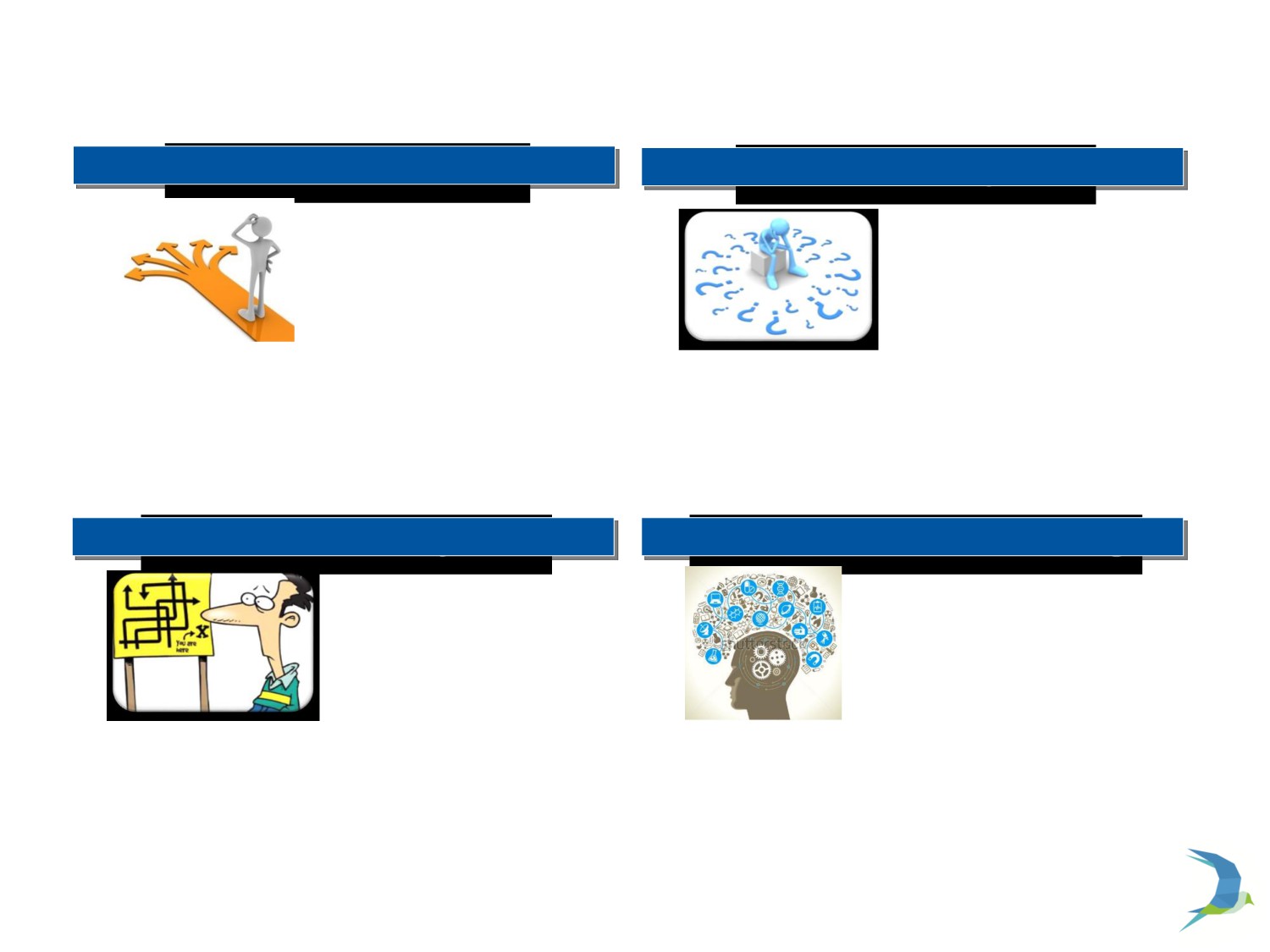 Most Senior School Students Are Not Sure About
Their Career Choices
Confused About Careers
Not Sure About Aptitude
  Many students have
  Many students are not	sure about different
made career choices
without fully
career optionsavailable to them
understanding theircore aptitude andstrengths
  Students in most cases don’t understand the link	between different careers and the subjects they
  In many cases students have little idea about	which areas they are naturally strong in
need to pursue in school
  At times students are not even conscious of the	fact that they need to start thinking about careers
  Students sometimes find it difficult to articulate and	express their areas of interest and aptitude
Don’t Have Necessary Tools
Un Structured Decision Making
  In absence of robust	understanding of
  There are very few	tools available to
students’ personalitiesand interests sub optimaldecisions on career
students using whichthey can identify theirareas of strength andweakness
choices are made
  Students at times rely on anecdotal evidence	shared by parents or batch mates about their
  Career decisions currently taken by students follow	precedents and herd mentality and in most cases
areas of strength to make an assessment  There is a need for a comprehensive and unbiased
do not take into account uniqueness of eachstudent
assessment of all aspects of students’personalities
  A more structured and scientific measure needs to	be put in place to asses students’ strengths and
personalities
1
Stream Selector Test is an Invaluable Tool Which Can Help Students in Career Selection
MBTI – Personality Types
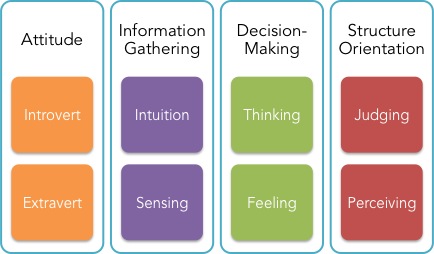 I
I
T
J
E
S
F
P
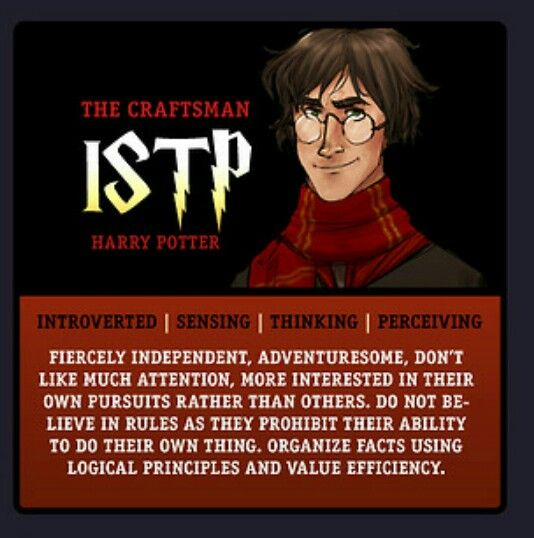 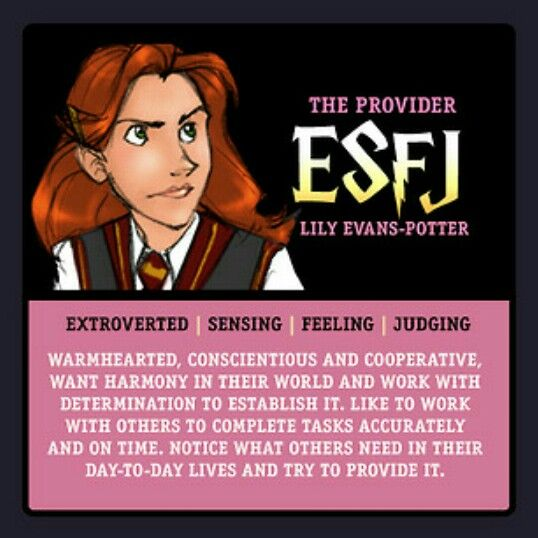 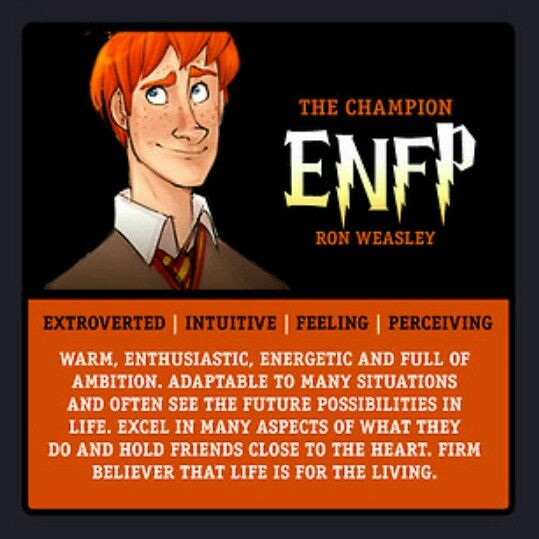 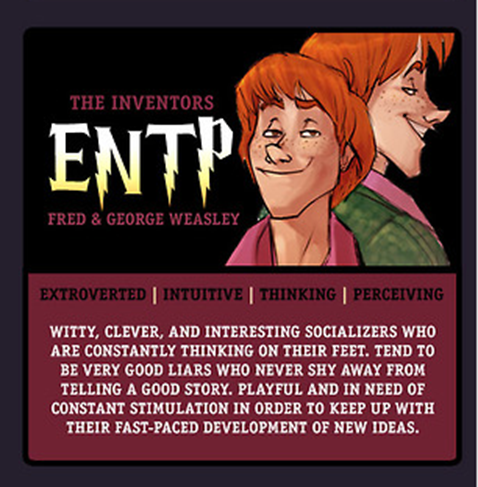 Step 1
Logon to Univariety through your  School URL
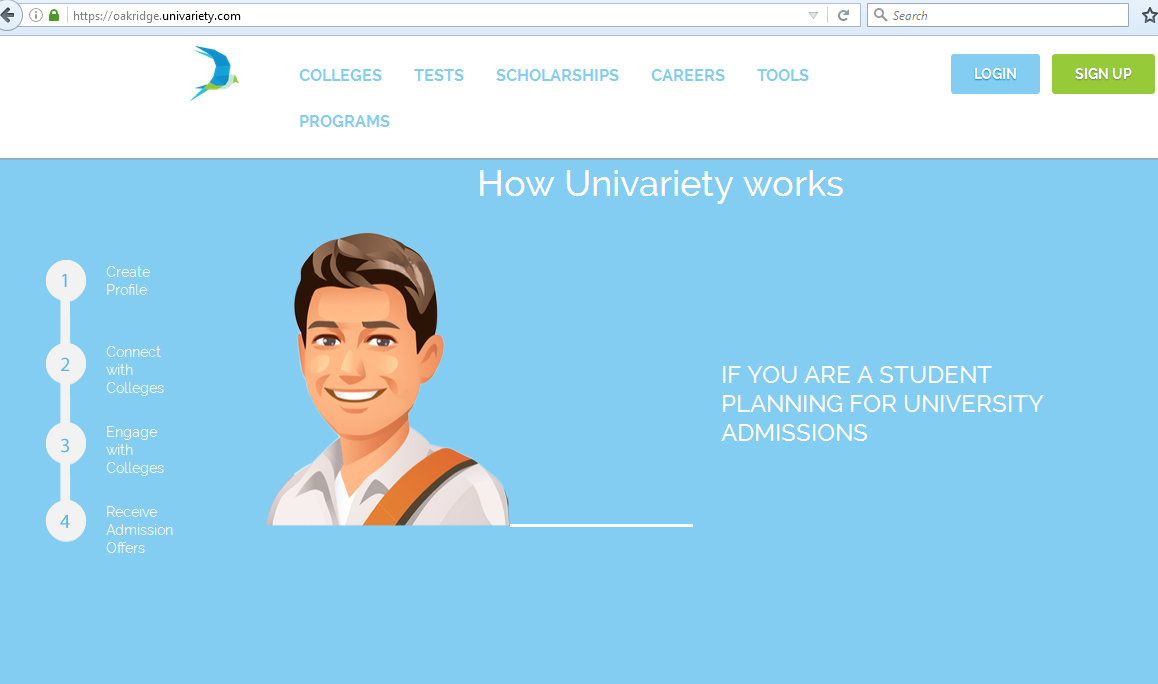 LOGIN to your Account
                or
SIGNUP to create an account on the Univariety first
Step 2
You can login directly if you       
     have a Univariety profile
You can also sign up and create your profile here before you can start
3
Univariety Stream Selector Can Easily be taken
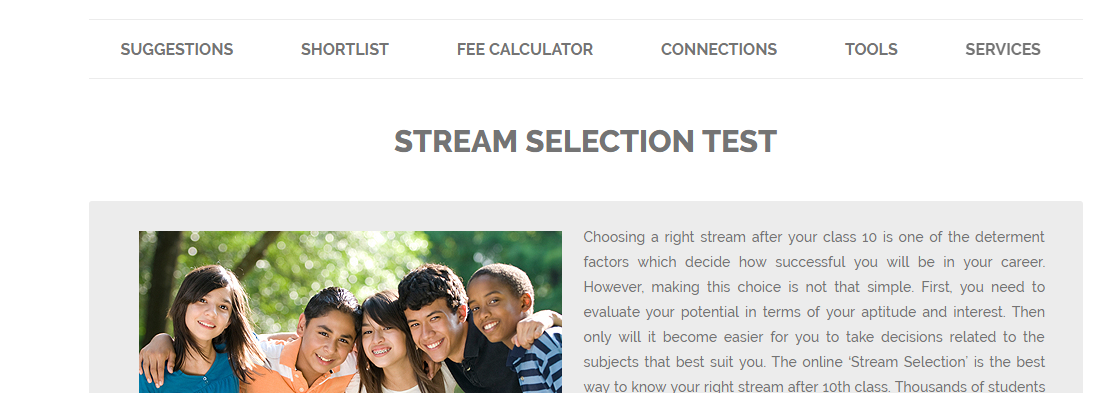 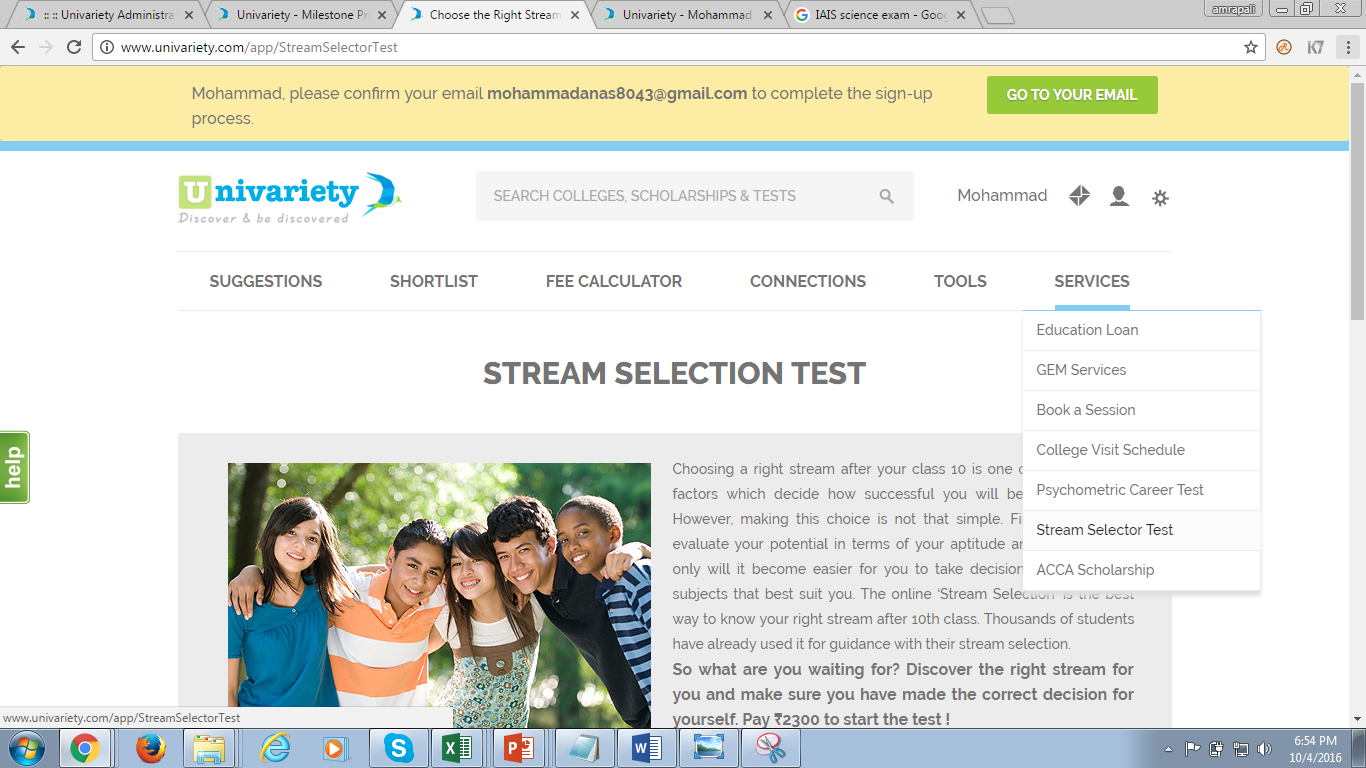 Test
Student Logins & Starts the
Rupees 999
5
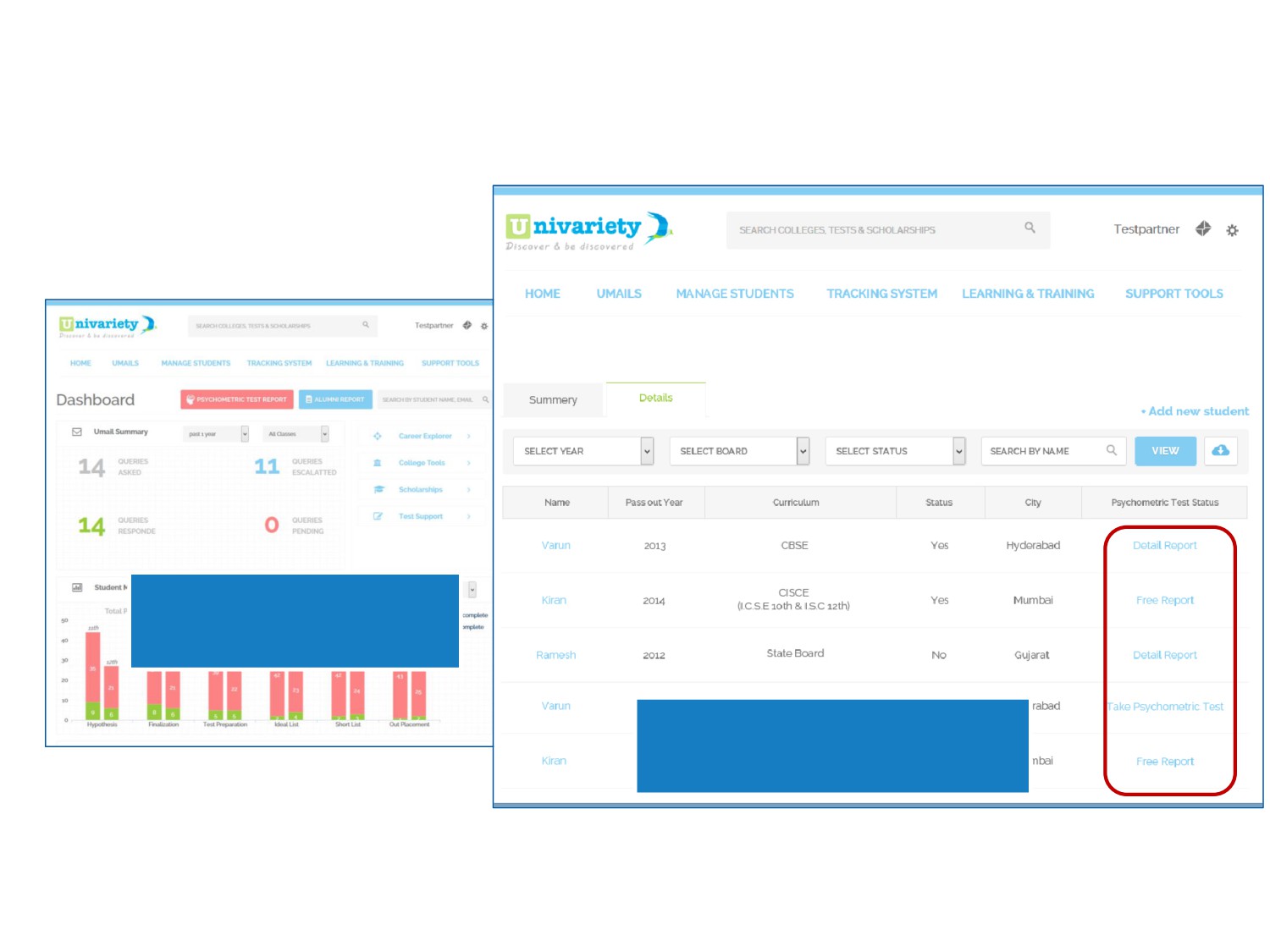 School Teachers and Counsellors Can Access the
Report on Their Dashboards
Reports For The Whole
Batch Will be AccessibleThrough the Dashboard
Free or Detailed Report Can be	Downloaded at a Click of a
Button
6
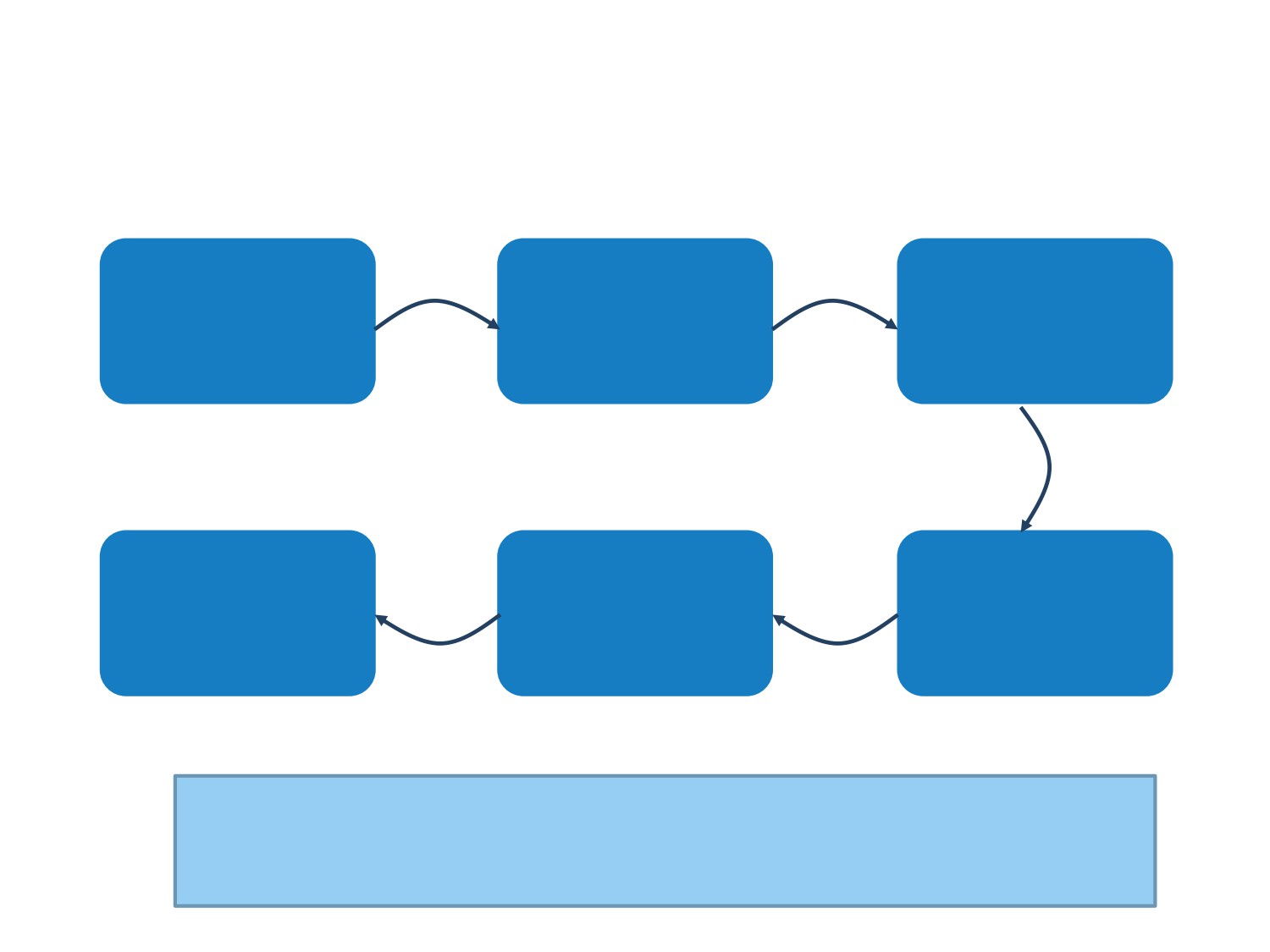 Engaging Univariety for Stream Selector is a fairly
straight forward process
A payment is made to	Univariety for the
School management	decides on the
School managementdecides to launch the
number of students	taking the test
number of students
test
who will take the test
Univariety creates a
Test results are
Using the unique
generated after payment	of a small fee. Studentsand counsellors can view
unique school links
school link and thecodes students take
and gives schoolunique Codes to be
the results on their	Dashboards
the test
given to students
To Ask Any Follow-up Question Please mail us at Schools@univariety.com
7
Step 4
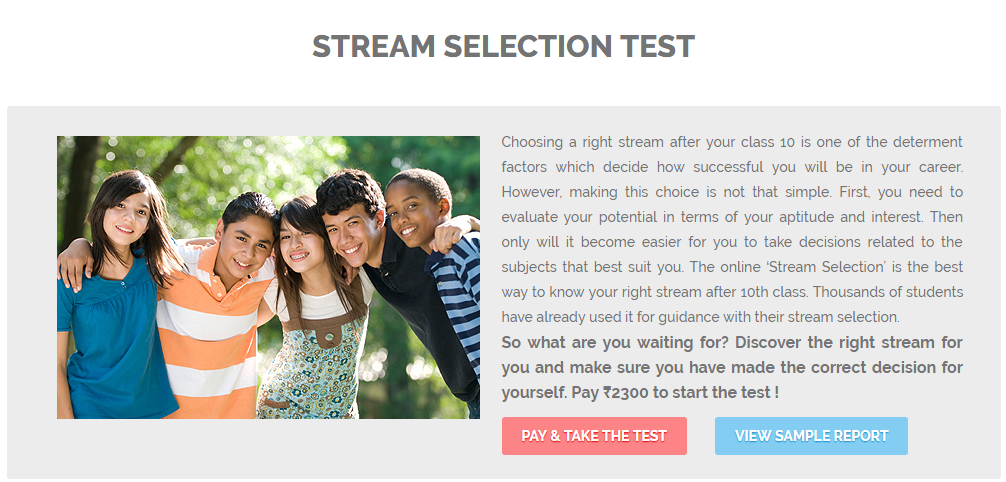 3
Step 5
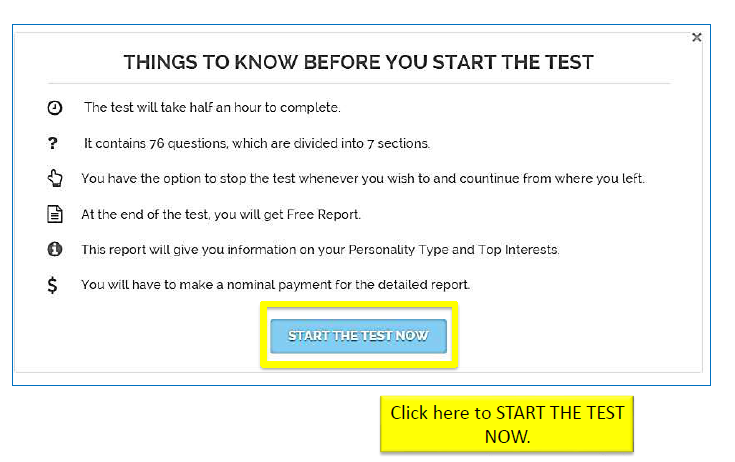 3
Step 6
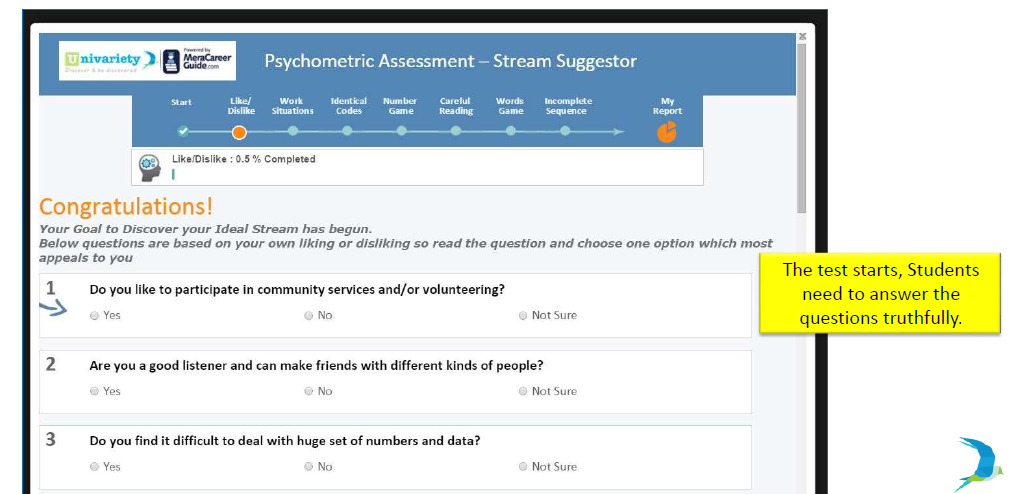 Start answering 
   truthfully
3
Thank You